A Behavior Analytic Conceptualization of Awareness, Courage, and Love in Functional Analytic Psychotherapy (FAP)
“Can you please get me a glass of water?”
“That is a large glass of water!”
A Brief Account of Verbal BehaviorManding and Tacting
The Tact
The Mand
In other words…
verbal behavior you engage in directly in response to a particular stimulus in your environment AND that is reinforced generally (i.e. not specific to the particular stimlus in your environment)
In other words…
verbal behavior you engage in because you are in a state of deprivation or are in contact with some aversive stimulus AND that is reinforced by something specific to that condition
“A verbal operant in which a response of given form is evoked (or at least strengthened) by a particular object or event or property of an object or event.”
“A verbal operant in which the response is reinforced by a characteristic consequence and is therefore under the functional control of relevant conditions of deprivation or aversive stimulation”
A Brief Introduction to FAP:What is it?
FAP is a contextual behavioral therapy that…
Targets clinically relevant behaviors (CRBs) as defined by the client and therapist
Uses the therapeutic relationship to shape CRBs through operant processes
A Brief Introduction to FAP:Clinically Relevant Behaviors (CRBs)
CRB2
CRB1
CRB3
Client improvements that occur in session
Client functional interpretations of own behavior
Client problems that occur in session
e.g., making eye contact, listening intently to therapist
e.g., “Wow, it blows my mind that I can get so upset in here and you tolerate it. My dad would have run screaming!”
e.g., failure to make eye-contact, talking over therapist
A Brief Introduction to FAP:The Five Rules
Rule 1: Watch for CRBs
Rule 1
Rule 2
Rule 2: Evoke CRBs
Rule 3
Rule 3: Reinforce CRB2s Naturally
Rule 4
Rule 4: Observe Your Impact in Relation to Client CRBs
Rule 5
Rule 5: Provide Functional Interpretations and Generalize
A Brief Introduction to FAP:The Five Rules
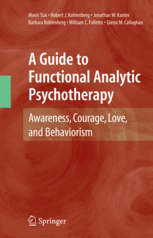 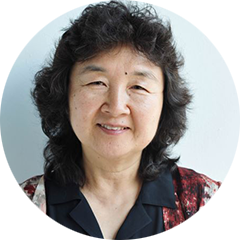 A Brief Introduction to FAP:The Five Rules
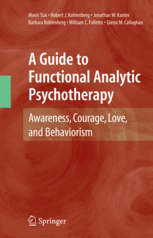 Rule 1
Be AWARE of your client’s CRBs
Rule 1
Rule 2
COURAGEOUSLY evoke your client’s CRBs
Rule 2
Rule 3
LOVINGLY respond to your client’s CRB2s
Rule 3
Rule 4
Rule 4
Be AWARE of your impact on your client’s CRBs
Rule 5
Generalize (behaviorism)
Rule 5
What are Awareness, Courage, and Love?
Categories of Potential CRBs
Awareness
Behavior that brings into focus key antecedent stimulus conditions for social connection behavior (e.g., noticing your feelings, noticing others’ boredom)
Courage
Behavior that is vulnerable to interpersonal punishment in the service of values related to interpersonal connection (e.g., sharing your feelings, setting boundaries)
Love
Responding to another’s courage behavior with attunement and sensitivity to what is naturally reinforcing in the moment
What are Awareness, Courage, and Love?Intimacy as an Interpersonal ProcessReis & Shaver (1988)
Motives Needs
Motives Needs
Responsiveness (understanding, validation, caring)
Vulnerable 
self-disclosure
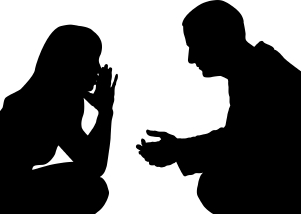 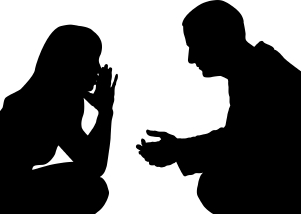 Awareness
Responsiveness
(understanding, validation, and caring)
Vulnerable self-disclosure
C
T
Vulnerable 
self-disclosure
Responsiveness (understanding, validation, caring)
Responsiveness
(understanding, validation, and caring)
Vulnerable self-disclosure
What are Awareness, Courage, and Love?
Context:Interpersonal interaction with motives and needs related to connection/closeness
Antecedents
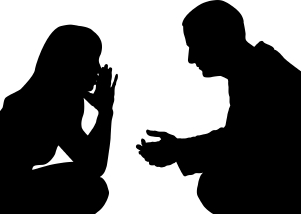 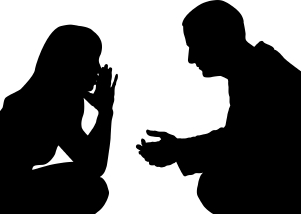 Consequence(understanding, validation, caring)
Response/behavior
Vulnerable 
self-disclosure
C
T
What are Awareness, Courage, and Love?
Context:Interpersonal interaction with motives and needs related to connection/closeness
Awareness
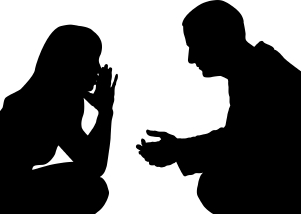 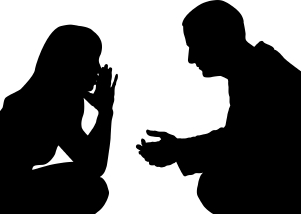 Consequence/reinforcerLove
Response/behavior
Courage
C
T
Awareness, Courage, and LoveAwareness
Awareness
A
Interpersonal Interaction
B
Attention
C
Transformed (more effective) stimuli conditions
Awareness, Courage, and LoveCourage & Love
Speaker
Courage
ReinforcementC
“Client”
C
Love (from therapist)
B
Idiosyncratic
A
Interpersonal Interaction
C
Client’s situation has improved
A
Interpersonal Interaction
Speaker’s courage behavior
B
Idiosyncratic
“Therapist”
Love
Awareness, Courage, and LoveSelf Love
Self Love
ESTABLISHING OPERATIONAversive stimulation in the form of punishment of one’s courage behavior
OR
Deprivation in the form of a lack of reinforcement for one’s courage behavior
A
Interpersonal interaction 
and
 ineffective courage behavior
B
Idiosyncratic
C
Your situation has improved
C
Alleviation of the aversive stimulus or state of deprivation
The Entire Model
Awareness
A
Interpersonal Interaction
B
Attention
C
Transformed (more effective) stimuli conditions
Courage
B
Idiosyncratic
C
Love (from therapist)
“Client”
A
Interpersonal Interaction
“Client”
C
Client’s situation has improved
“Therapist”
B
Idiosyncratic
A
Interpersonal Interaction
Speaker’s courage behavior
Love
Establishing Operation
Self-Love
C
Client’s situation has improved
A
Interpersonal interaction and ineffective courage behavior
B
Idiosyncratic
ACL in Practice
Awareness
Your present-moment self (your body, thoughts, feelings)
Your values, needs, goals, identity, impact of your history
The other: empathy (impact of their history)
Your impact on the other person
Response
Evoke courage and love behaviors (i.e. expression of awareness)
Help client experience automatic benefits of awareness
Courage
Experiencing vulnerability and emotion
“Speaking your truth” (tacting)
"Asking for what you need” (manding)
Closeness and Connection
Setting boundaries
Asking for support
Asking for difficult feedback
Giving difficult feedback
Asking for appreciation
Love
Acceptance, providing safety & reciprocal vulnerability
Expressing understanding, empathy, and validation
Giving others what they need (specific things)
Providing closeness and connection
Respecting boundaries
Providing support, promising
Providing feedback
Responding to difficult feedback
Expressing appreciation
Response
Express to the other that you…
   …are helped by their love
  …appreciate them
  …feel more connected to them
ACL in Practice
Awareness
Your present-moment self (your body, thoughts, feelings)
Your values, needs, goals, identity
The other: empathy
Your impact on the other person
Response
Evoke expression of awareness (i.e., courage and love behaviors)
Help client experience automatic benefits of awareness
Self-Love
Acceptance of yourself (awareness, self-compassion)
Accepting caring and loving feelings from others
Cultivating positive feelings in yourself (appreciations, pride)
Self-care (activities that soothe, calm, rejuvenate, recharge, or bring pleasure)
Response
Deep acceptance, providing safety
Modeling and joining
Courage
Experiencing vulnerability and emotion
Speaking your truth (speaking from the heart)
Asking for what you need
Closeness and Connection
Setting boundaries
Asking for support
Asking for difficult feedback
Giving difficult feedback
Asking for appreciation
Love
Acceptance, providing safety & reciprocal vulnerability
Expressing understanding, empathy, and validation
Giving others what they need (specific things)
Providing closeness and connection
Respecting boundaries
Providing support, promising
Providing feedback
Receiving difficult feedback
Expressing appreciation
Response
Express to the other that you…
   …are helped by their love
  …appreciate them
  …feel more connected to them
Future Directions
As behaviorists, it is important that our interventions are designed around behavioral principles that will allow us to predict and influence behavior, but…
Purely principle driven treatments are difficult to train to non-behavior analysts 
                                                  and

Research is difficult on non-manualized treatment programs
Future DirectionsThe ACL Manual
Creating a manualized FAP protocol will 

Maintain a focus on behavioral principles and function 


and

Will provide…
Researchers and clinicians of all levels of expertise with a clear and precise guide for using FAP in research and with their clients
Coming up next…
Joanna, Michael, and Mavis will provide more specific theoretical models and research using the ACL Model of FAP
Thank YouAdam Kuczynskiadamkucz@uw.edu